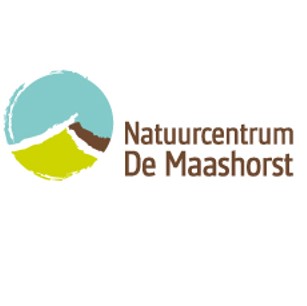 ‘Kruip in de huid van een archeoloog’
Door Sarah Kuijpers7/8 Montessorischool Elzeneind Oss
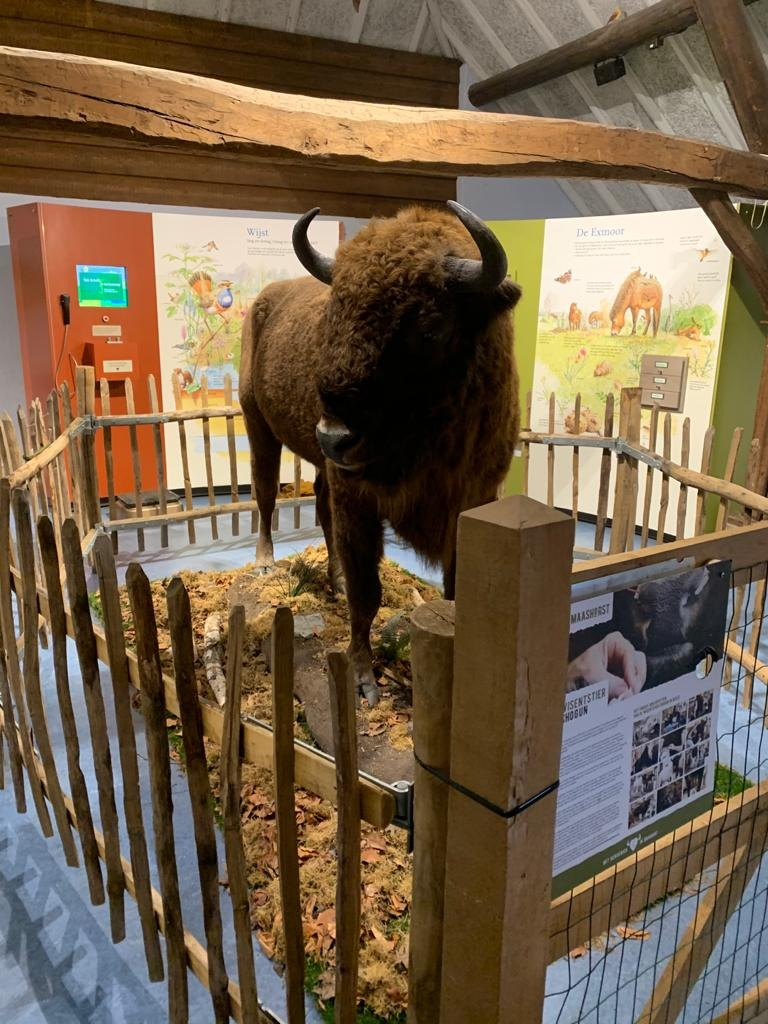 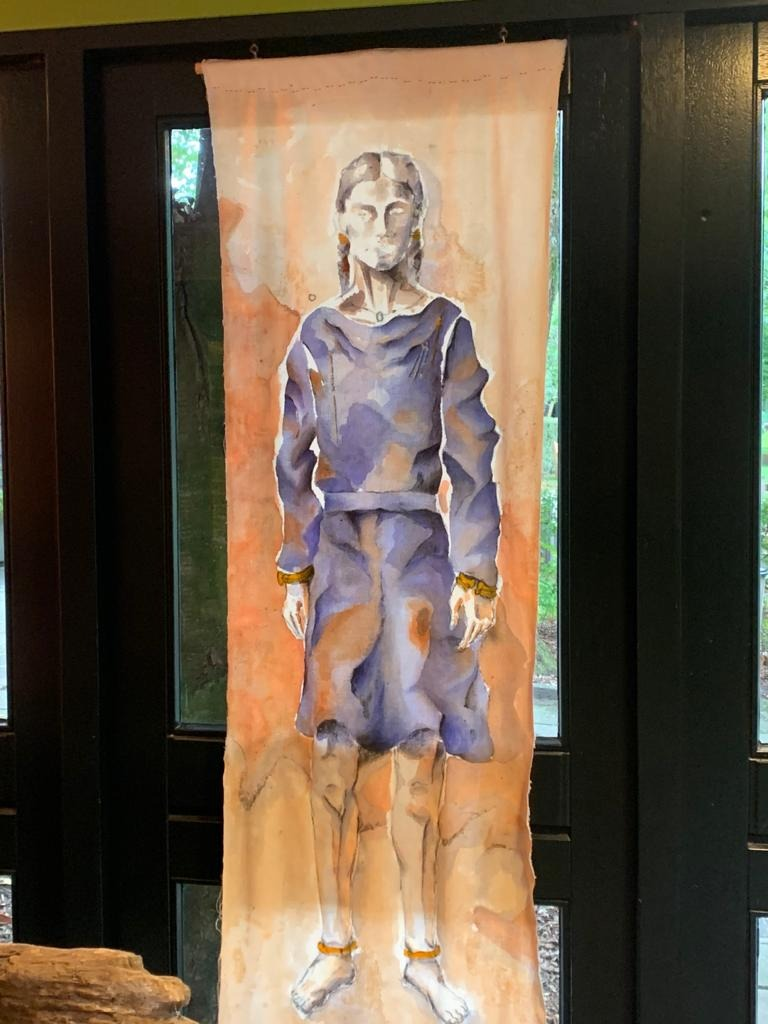 Natuurcentrum de Maashorst
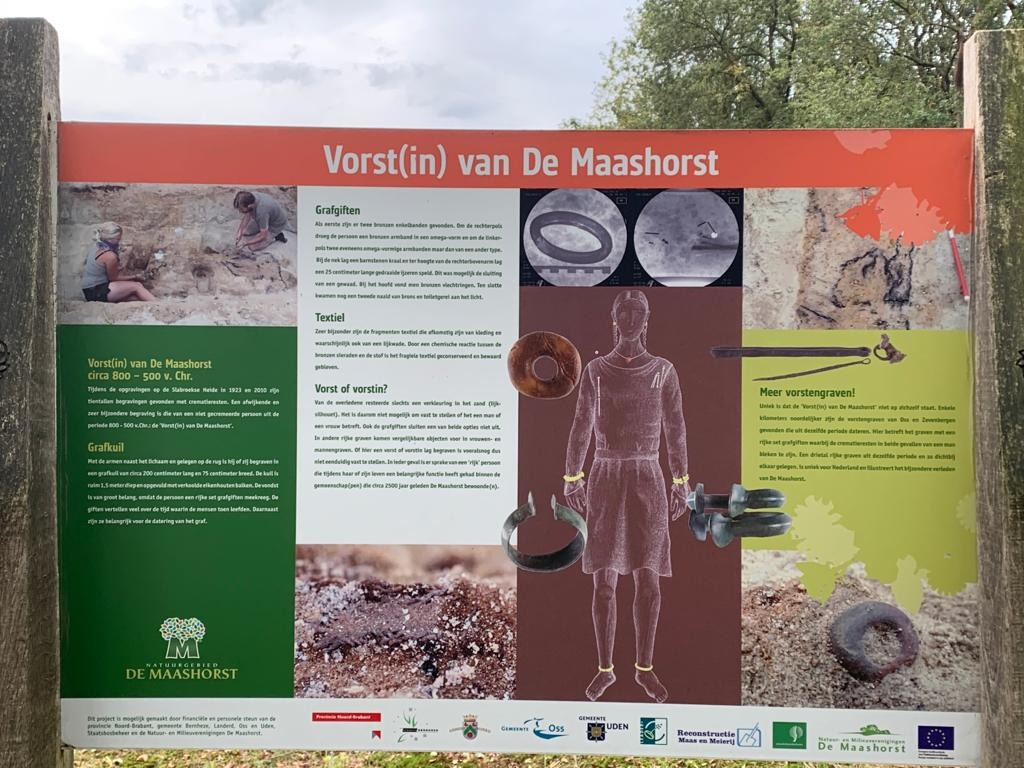 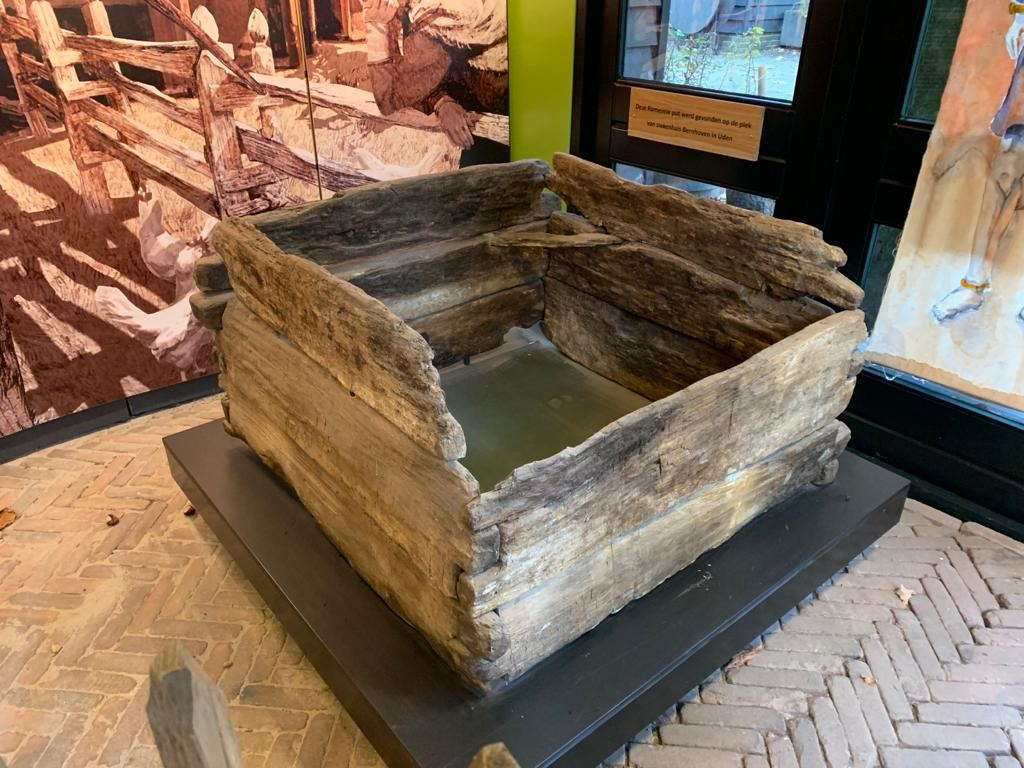 De opbrengsten